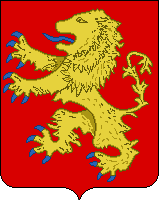 Программа поддержки местных инициатив в городе Ржеве
2017 год
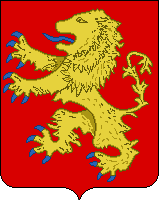 Что такое ППМИ?
ППМИ - выделение на конкурсной основе субсидий из областного бюджета на реализацию проектов, направленных на благоустройство и ремонт объектов общественной инфраструктуры. Отбор, реализация и контроль реализации проектов – при обязательном участии населения
Основная идея Программы –        совместная деятельность органов власти и         населения по благоустройству городской среды
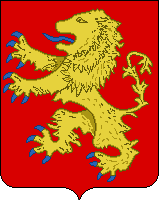 Выбор приоритета
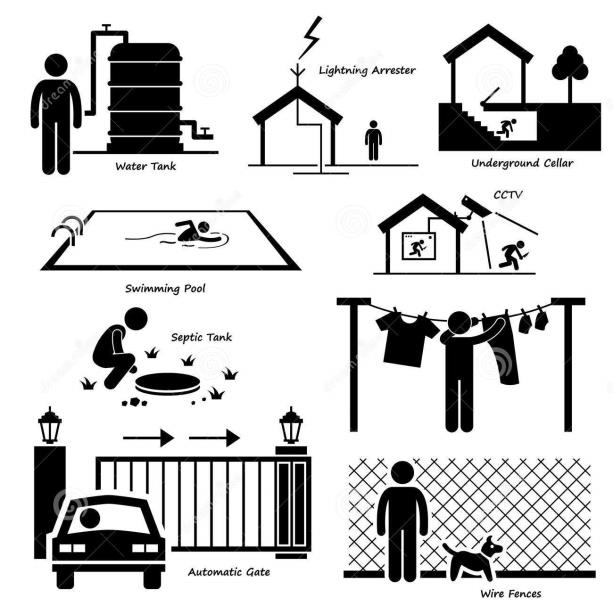 Софинансирование
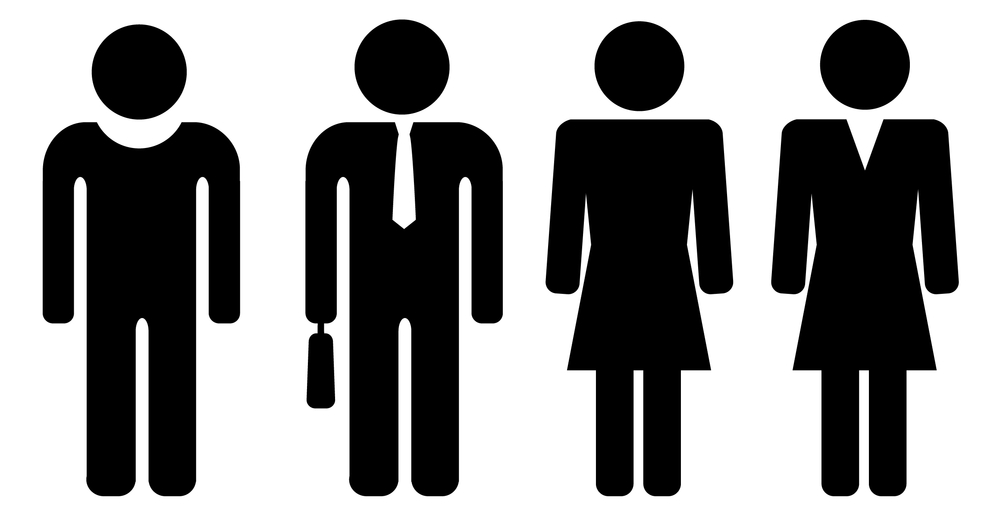 Участие в реализации
Локальное сообщество
 (жители города)
Контроль качества
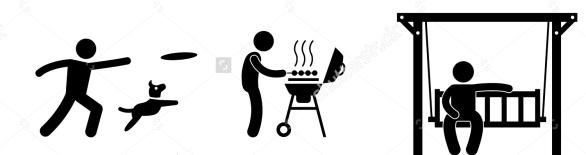 Сохранность
Объект общественной инфраструктуры
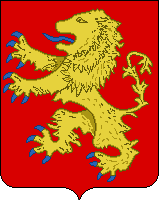 Этапы реализации ППМИ
КОНКУРС
Собрания граждан
Подготовка конкурс-ных заявок
«Школа ППМИ»
Реализа-ция проектов
Торжест-венное открытие
Заключе-ние мун. контрактов
Подведе-ние итогов
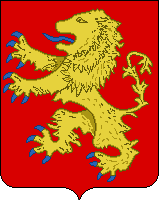 ПРОЕКТЫ, ПЛАНИРУЕМЫЕ К РЕАЛИЗАЦИИ НА 2017 ГОД
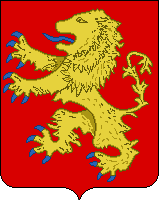 ПРОЕКТЫ, ПЛАНИРУЕМЫЕ К РЕАЛИЗАЦИИ НА 2017 ГОД
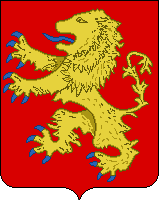 ПАРАМЕТРЫ ППМИ
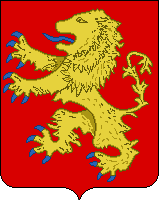 ПРОЕКТЫ РЕАЛИЗОВАННЫЕ В ГОРОДЕ РЖЕВЕ В 2017 ГОДУ        Обустройство детской площадки            на территории многоквартирного жилого дома № 85          по ул. Урицкого в г. Ржеве Тверской области
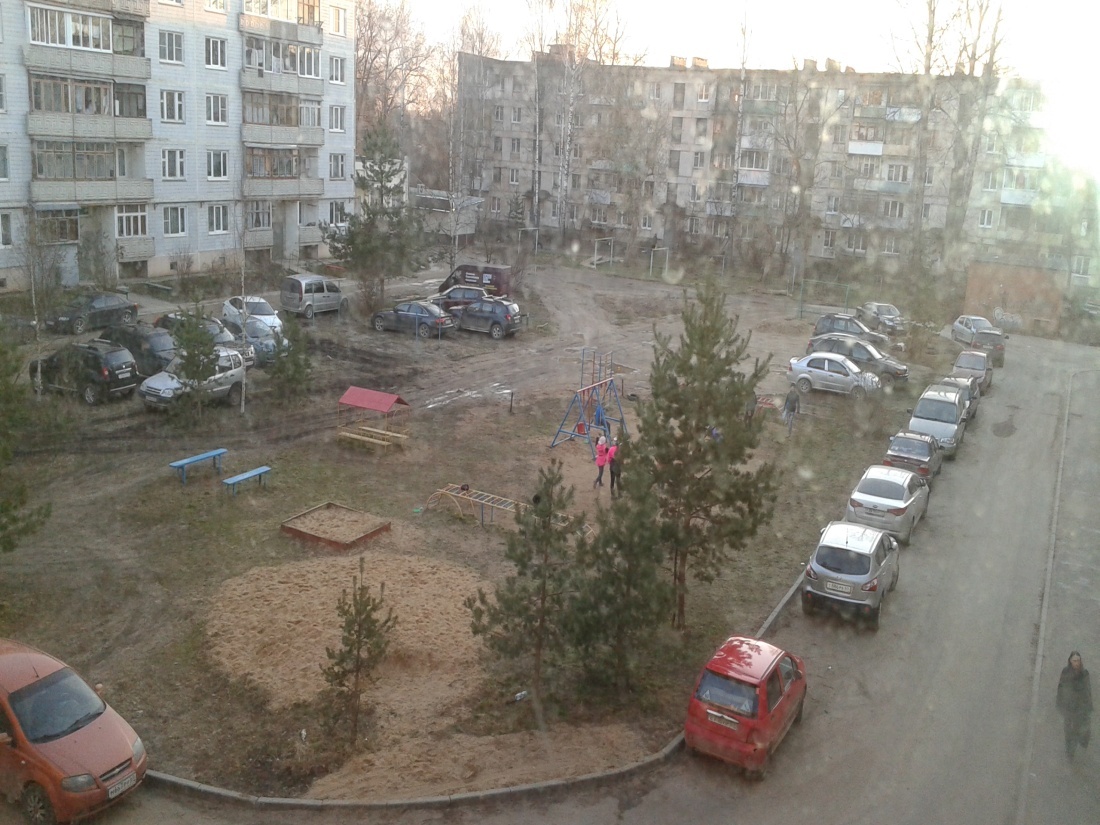 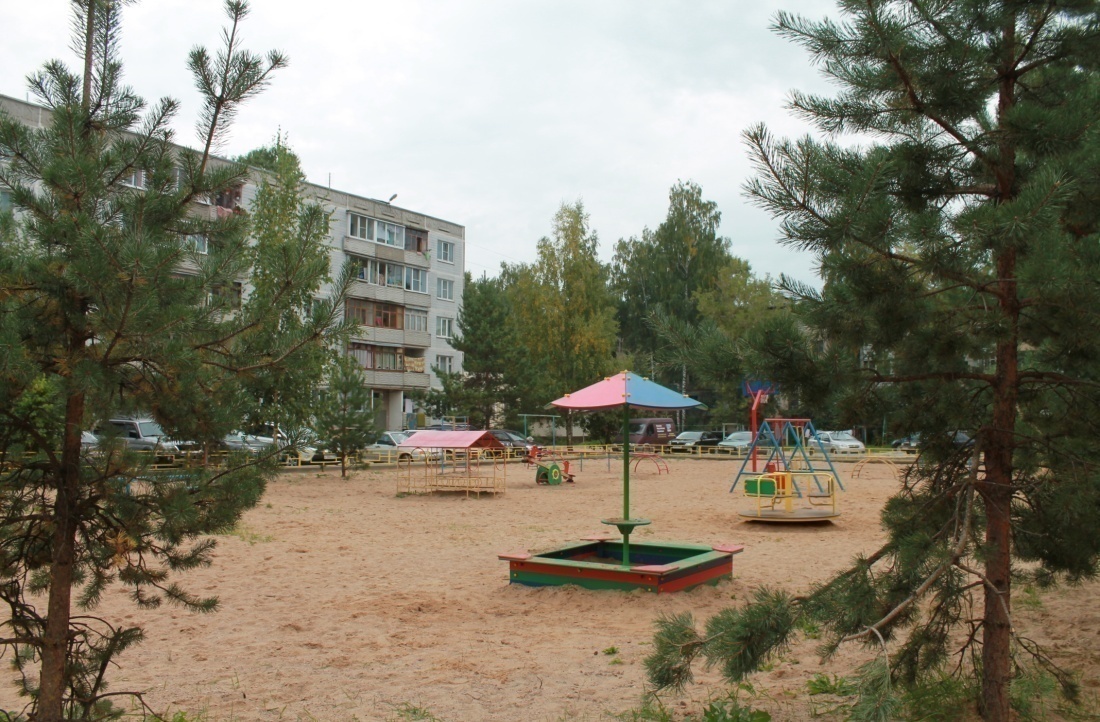 ДО
ПОСЛЕ
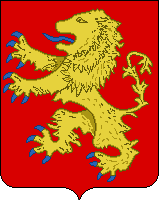 ПРОЕКТЫ РЕАЛИЗОВАННЫЕ В ГОРОДЕ РЖЕВЕ В 2017 ГОДУРемонт участка дороги с расширением парковочных карманов во дворе многоквартирного жилого дома № 85 по ул. Урицкого в г. Ржеве Тверской области
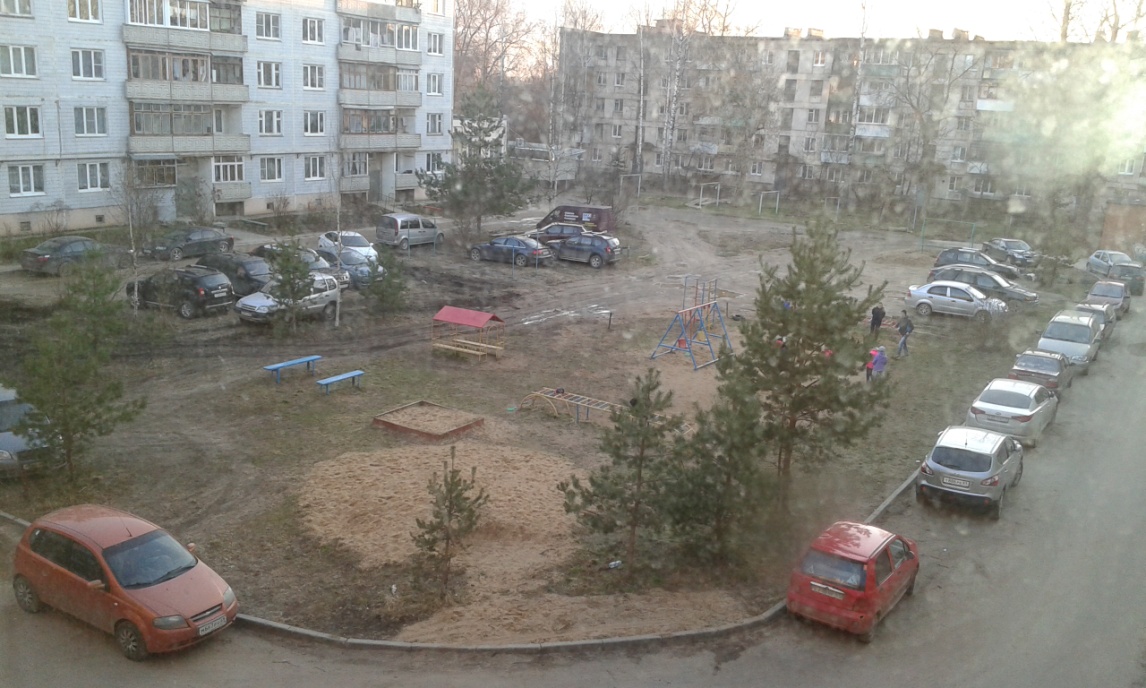 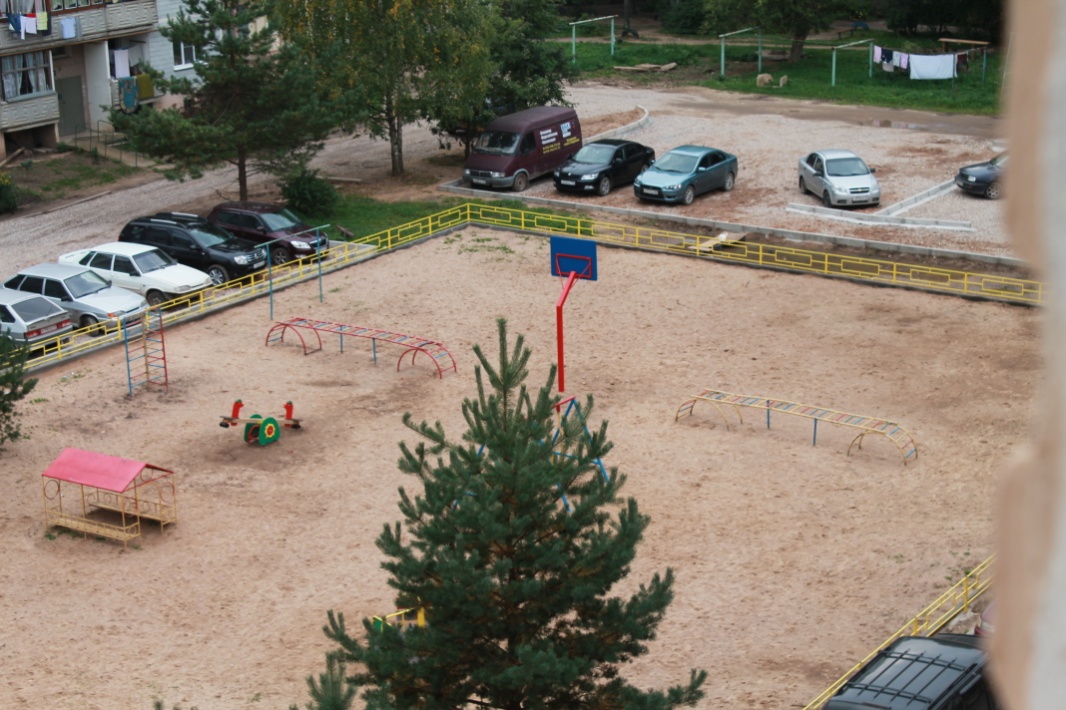 ДО
ПОСЛЕ
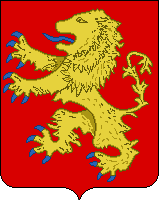 ПРОЕКТЫ РЕАЛИЗОВАННЫЕ В ГОРОДЕ РЖЕВЕ В 2017 ГОДУОбустройство детской площадки на территории жилого дома № 50 по ул. Железнодорожная в г. Ржеве Тверской области
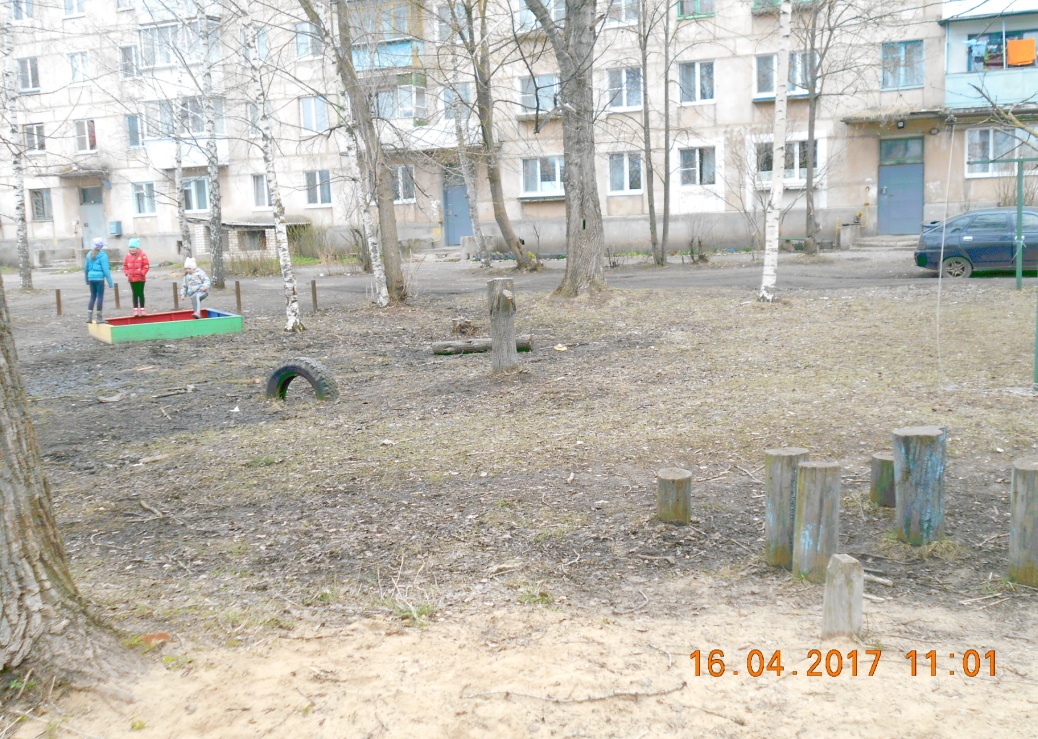 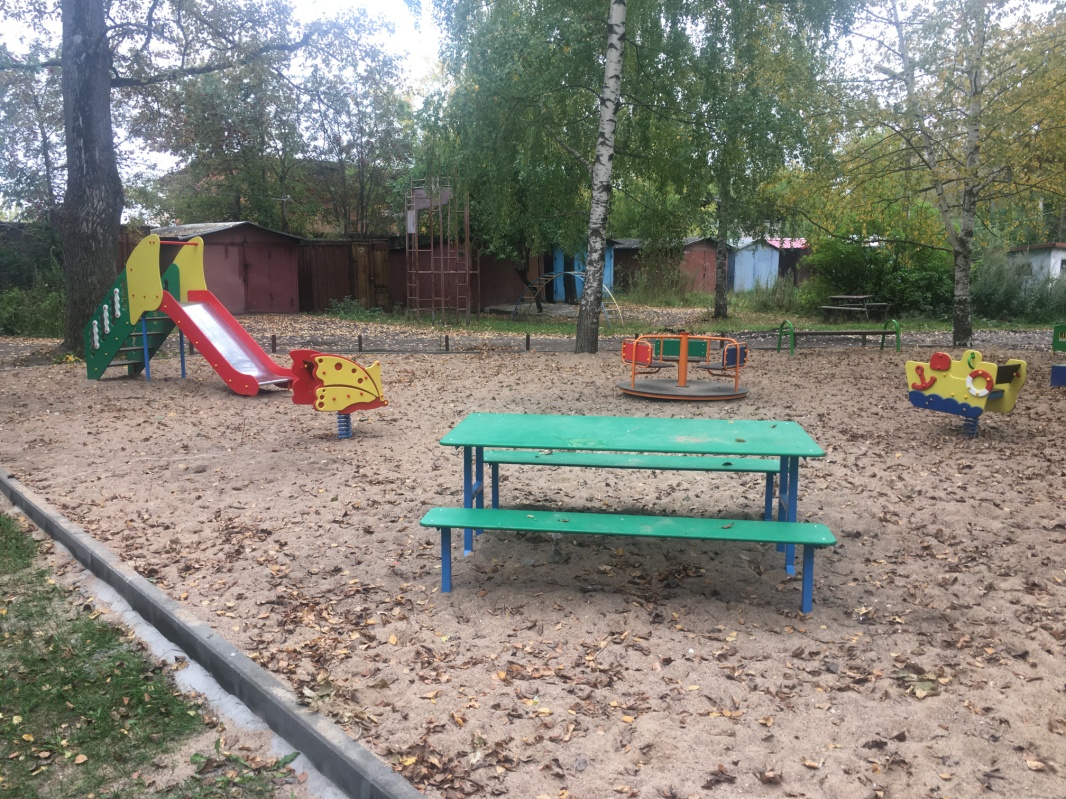 ДО
ПОСЛЕ
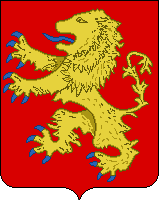 ПРОЕКТЫ РЕАЛИЗОВАННЫЕ В ГОРОДЕ РЖЕВЕ В 2017 ГОДУРемонт дворовой территории многоквартирного жилого дома № 50 по ул. Железнодорожная в г. Ржеве Тверской области
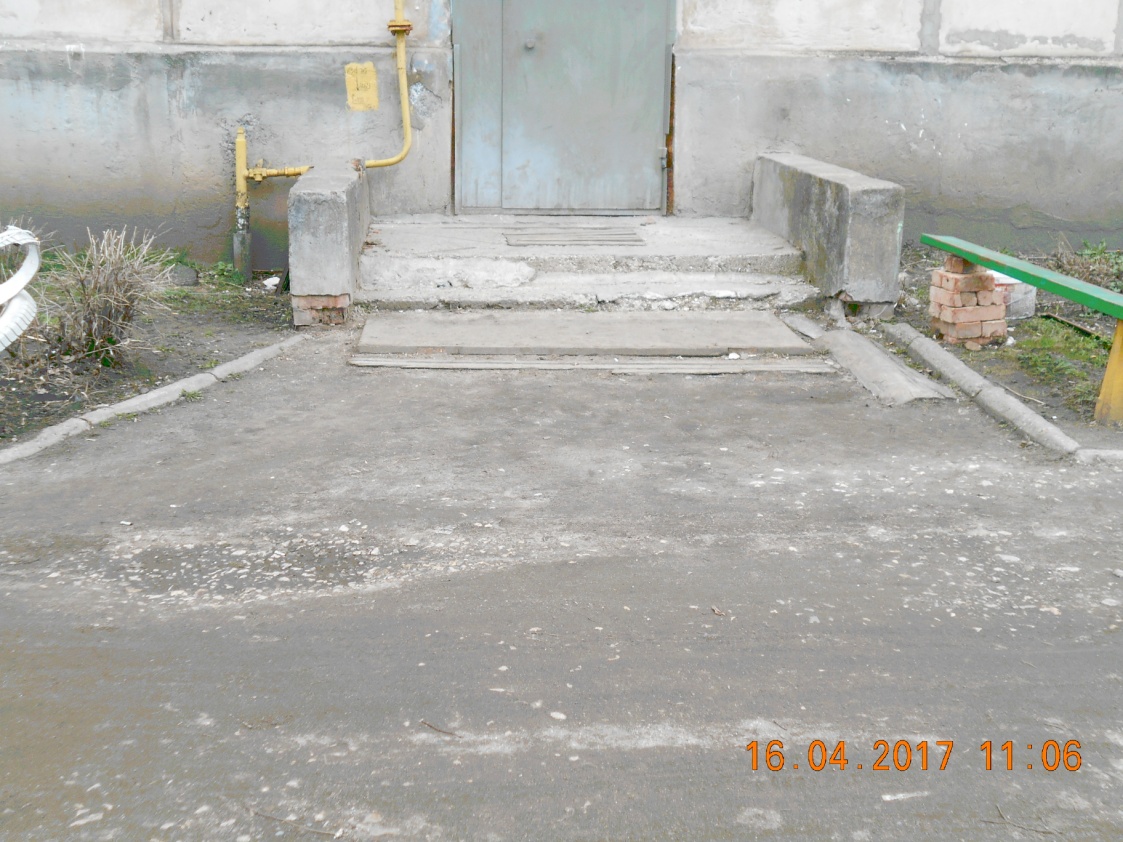 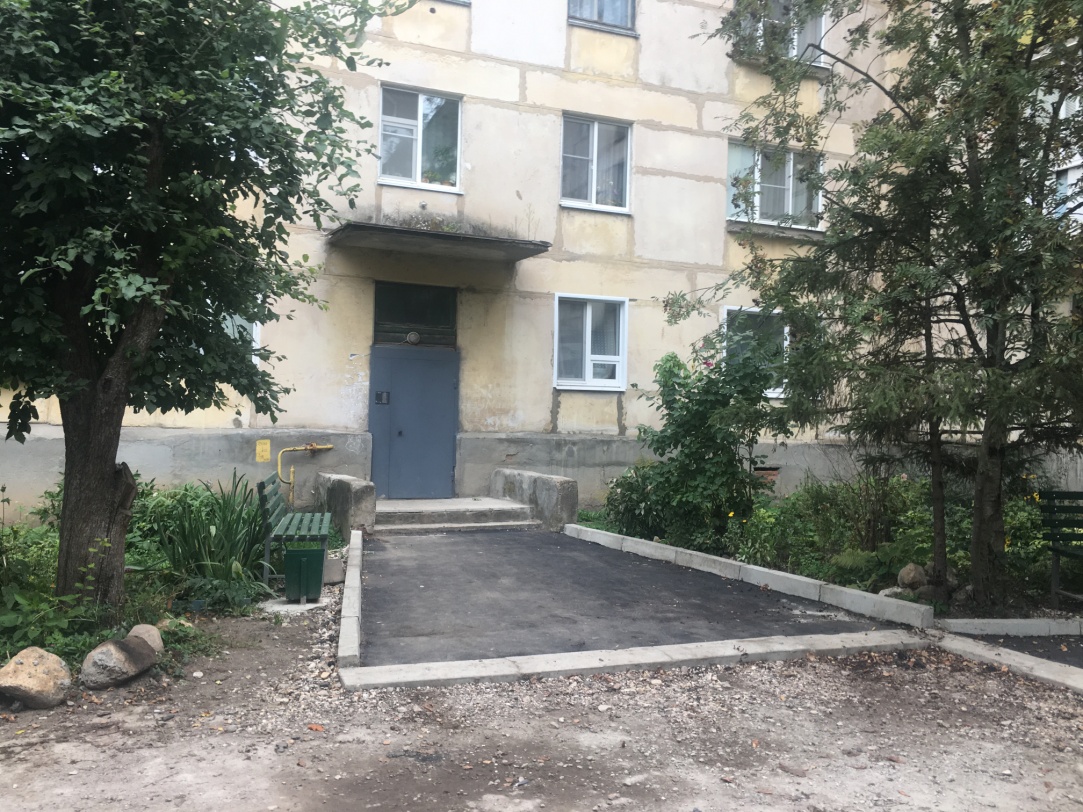 ДО
ПОСЛЕ
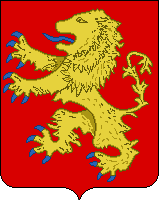 СПАСИБО ЗА ВНИМАНИЕ!